Figure 3. NRCM deficits in Sey−/− are cell nonautonomous. (A) Representative examples of E14.5 embryonic ...
Cereb Cortex, Volume 18, Issue 4, April 2008, Pages 752–762, https://doi.org/10.1093/cercor/bhm114
The content of this slide may be subject to copyright: please see the slide notes for details.
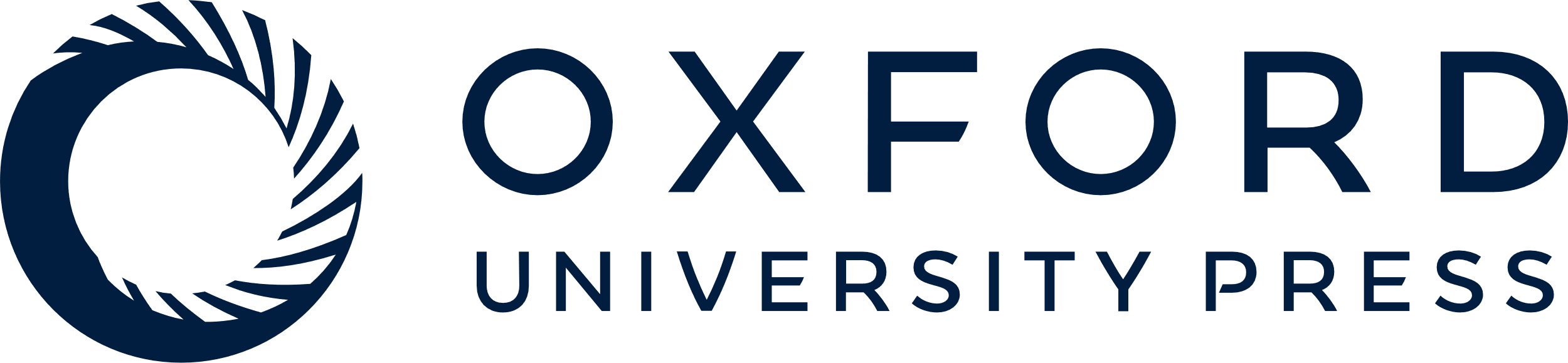 [Speaker Notes: Figure 3. NRCM deficits in Sey−/− are cell nonautonomous. (A) Representative examples of E14.5 embryonic forebrain transplant cultures, with Sey+/+; GFP or Sey−/−; GFP GE cells transplanted into Sey+/+ slices (a' and b', respectively) or into Sey−/− slices (c' and d', respectively). Quantification of (B) the average distance traveled by all Sey+/+; GFP or Sey−/−; GFP GE cells into Sey+/+ or Sey−/− neocortex and (C) the average distance traveled by the leading 25 cells into Sey+/+ or Sey−/− neocortex. The cell nonautonomous defect in distance of NRCM is magnified when assaying the distance of migration of the farthest 25 cells (C). As expected, pairwise comparison of migration of Sey+/+; GFP GE cells on Sey+/+ and Sey−/− cortices also showed a significant difference (P < 0.01), as did migration of Sey−/−; GFP GE cells on Sey+/+ and Sey−/− cortices (P < 0.02). No difference in distance of migration was observed when comparing Sey+/+; GFP and Sey−/−; GFP GE cells on Sey+/+ cortex or when comparing Sey+/+; GFP and Sey−/−; GFP GE cells on Sey−/− cortex. (D) Quantification of the number of GE-derived cells that migrate nonradially into the neocortex. Similar numbers of Sey+/+; GFP and Sey−/−; GFP GE cells migrated into Sey+/+ or Sey−/− neocortex (P > 0.05).


Unless provided in the caption above, the following copyright applies to the content of this slide: © The Author 2007. Published by Oxford University Press. All rights reserved. For permissions, please e-mail: journals.permissions@oxfordjournals.org]